Yapay Zeka’nın Teorik ve Pratik Sınırları
Yavuz Köroğlu
VI. Evrim, Bilim, ve Eğitim Sempozyumu
Zeki Sistemler Artık Heryerde
Zeki Sistemler Artık Heryerde
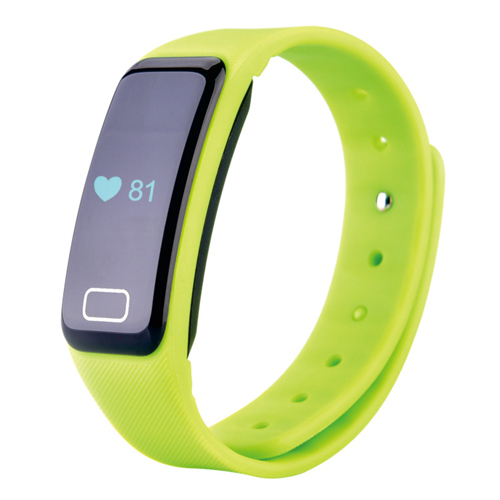 Zeki Sistemler Artık Heryerde
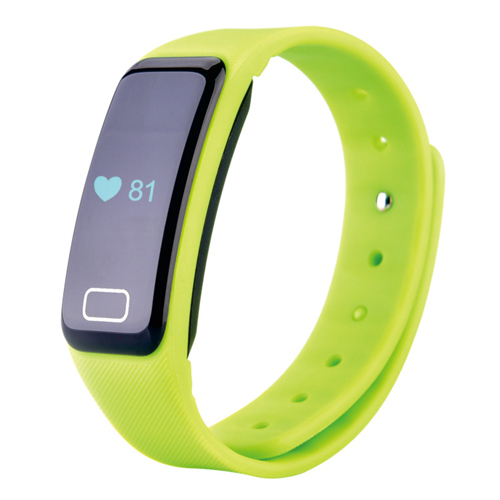 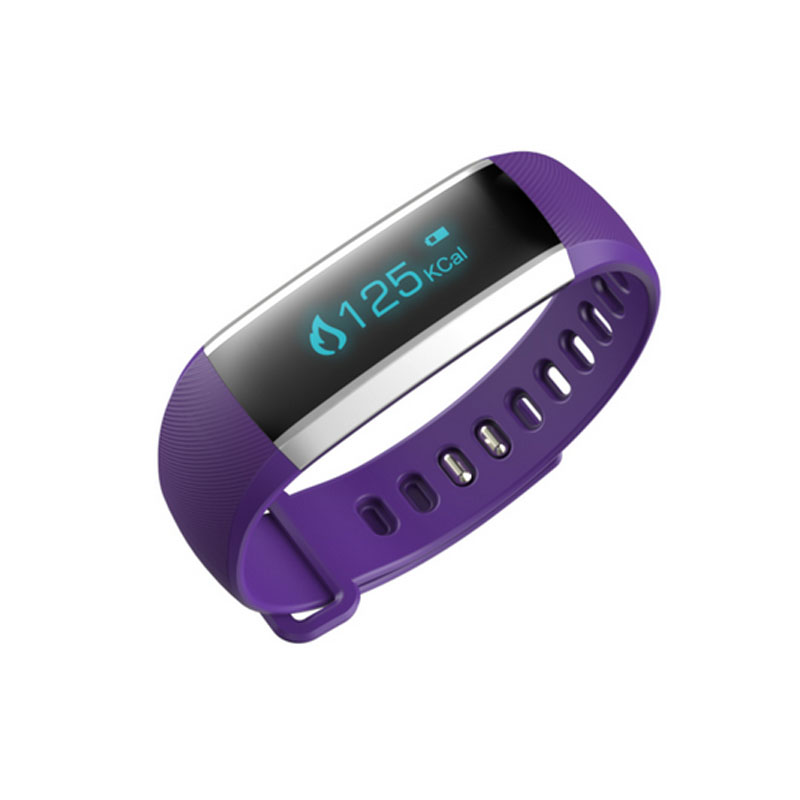 Zeki Sistemler Artık Heryerde
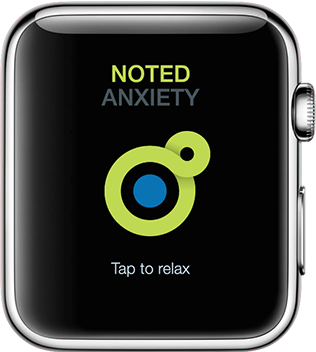 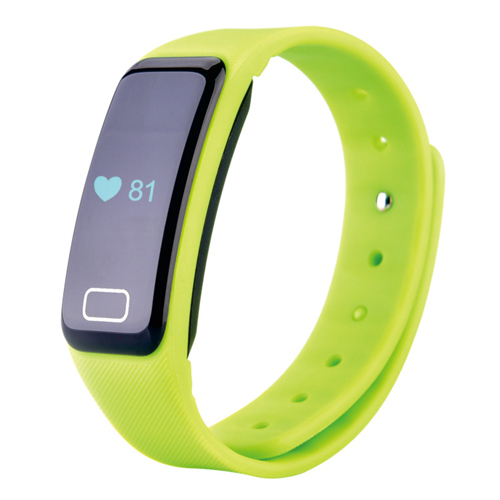 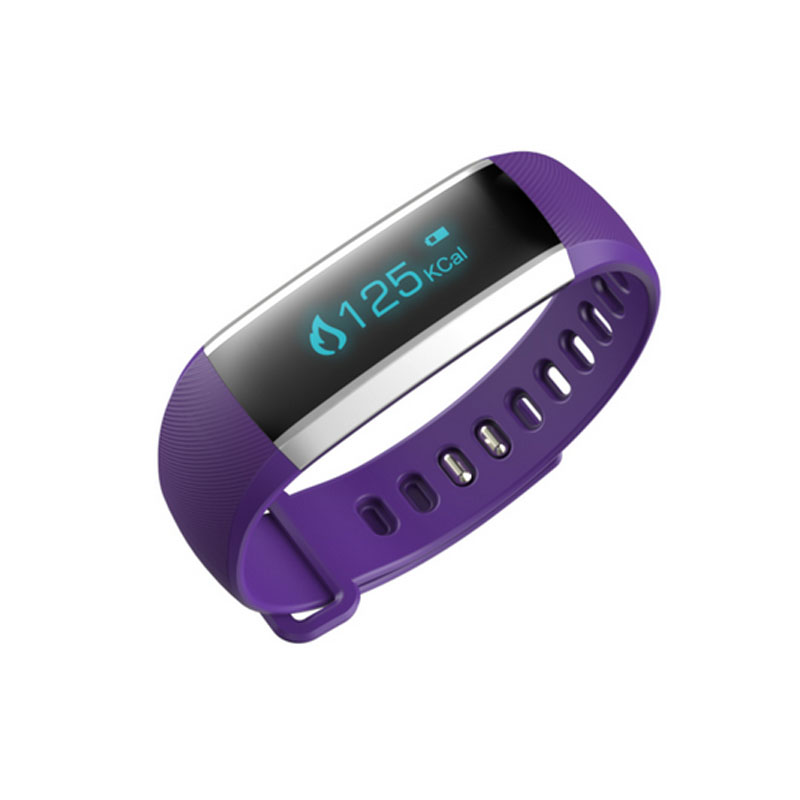 Önemli Tartışma Konuları
Önemli Tartışma Konuları
Yapay Zeka tam olarak nedir?
Önemli Tartışma Konuları
Yapay Zeka tam olarak nedir?
Yapay Zeka dünyayı yok mu edecek?
Önemli Tartışma Konuları
Yapay Zeka tam olarak nedir?
Yapay Zeka dünyayı yok mu edecek?
Yapay Zeka insanın yerini alabilir mi?
Önemli Tartışma Konuları
Yapay Zeka tam olarak nedir?
Yapay Zeka dünyayı yok mu edecek?
Yapay Zeka insanın yerini alabilir mi?
Yapay Zeka’yı günümüzde nasıl kullanıyoruz?
Önemli Tartışma Konuları
Yapay Zeka tam olarak nedir?
Yapay Zeka dünyayı yok mu edecek?
Yapay Zeka insanın yerini alabilir mi?
Yapay Zeka’yı günümüzde nasıl kullanıyoruz?
Yapay Zeka’nın şu anki halini başka nasıl kullanabilirdik?
Yapay Zeka Nedir?
Yapay Zeka Nedir?
La Mettrie (1748 – L’homme Machine)
Yapay Zeka Nedir?
La Mettrie (1748 – L’homme Machine)
Turing - İnsanların Makineden Ayırt Edilemezliği (İşlevsel Yaklaşım)
İnsan İcrasında Rol OynayanÜç Önemli Bileşen
İnsan İcrasında Rol OynayanÜç Önemli Bileşen
Yetenek (Çözümlerin Uygulanabilirliği)
İnsan İcrasında Rol OynayanÜç Önemli Bileşen
Yetenek (Çözümlerin Uygulanabilirliği)
Zeka (Çözümlerin Geliştirilmesi – Nasıl? Ne Şekilde?)
İnsan İcrasında Rol OynayanÜç Önemli Bileşen
Yetenek (Çözümlerin Uygulanabilirliği)
Zeka (Çözümlerin Geliştirilmesi – Nasıl? Ne Şekilde?)
Bilinç (Sorunların Belirlenmesi – Ne? Niçin?)
Algoritma : Menemen pişirme adımlarının bütünü
Algoritmalar
Algoritma : Menemen pişirme adımlarının bütünü 
Yetenek : Adımları iyi gerçekleştirebilmek
Algoritmalar
Algoritma : Menemen pişirme adımlarının bütünü 
Yetenek : Adımları iyi gerçekleştirebilmek

İlk bilgisayarlar önce yetenek yönünden geliştiler.
Algoritmalar
Algoritma : Menemen pişirme adımlarının bütünü 
Yetenek : Adımları iyi gerçekleştirebilmek

İlk bilgisayarlar önce yetenek yönünden geliştiler.

Sadece araç
Algoritmalar
Zeka’nın Modellenmesi
Zeka’nın Modellenmesi
Zeka’nın Modellenmesi
Zeka’nın Modellenmesi
Makine için Doğru/Yanlış?
Sembolik Çıkarımsama:
Makine için Doğru/Yanlış?
Sembolik Çıkarımsama:
Kuralları ve bağlamları insan eliyle belirlenir.
Makine için Doğru/Yanlış?
Sembolik Çıkarımsama:
Kuralları ve bağlamları insan eliyle belirlenir.
Örnek Bağlam: Giyinen insanlar üşümez. Üşümemek iyidir.Çıkarımsama: Üşüyen insanlara giyecek bulmak iyidir.Kural: Geçişkenlik
Makine için Doğru/Yanlış?
Sembolik Çıkarımsama:
Kuralları ve bağlamları insan eliyle belirlenir.
Örnek Bağlam: Giyinen insanlar üşümez. Üşümemek iyidir.Çıkarımsama: Üşüyen insanlara giyecek bulmak iyidir.Kural: Geçişkenlik
Örnek Bağlam: İnsanlara zarar verilmemelidir?
Makine için Doğru/Yanlış?
Sembolik Çıkarımsama:
Hatasızdır.
Bağlam/kural dışına çıkamaz.
Makine için Doğru/Yanlış?
Sembolik Çıkarımsama:
Hatasızdır.
Bağlam/kural dışına çıkamaz.
İnsanlar:
Zarar vermeyi mantıksallaştıracak bağlam üretebilir.
Hatalı mantık kurarak zarar verme gereği çıkarımsayabilir.
Makine için Doğru/Yanlış?
Yapay Öğrenme:
İnsan eliyle etiketlenmiş veri üzerinden genelleme yapar.
Doğrular insan eliyle belirleniyor.
Kullanım: Hastalık teşhisi, bilgi çıkarımı/özetleme, otopilot...
Makine için Doğru/Yanlış?
Yapay Öğrenme:
İnsan eliyle etiketlenmiş veri üzerinden genelleme yapar.
Doğrular insan eliyle belirleniyor.
Kullanım: Hastalık teşhisi, bilgi çıkarımı/özetleme, otopilot...
Tehlikesi:
Yanlış ya da yetersiz veri (Ethem Alpaydın – Yapay Öğrenme).
Sonuç: Kazalar, gözden kaçan hastalıklar...
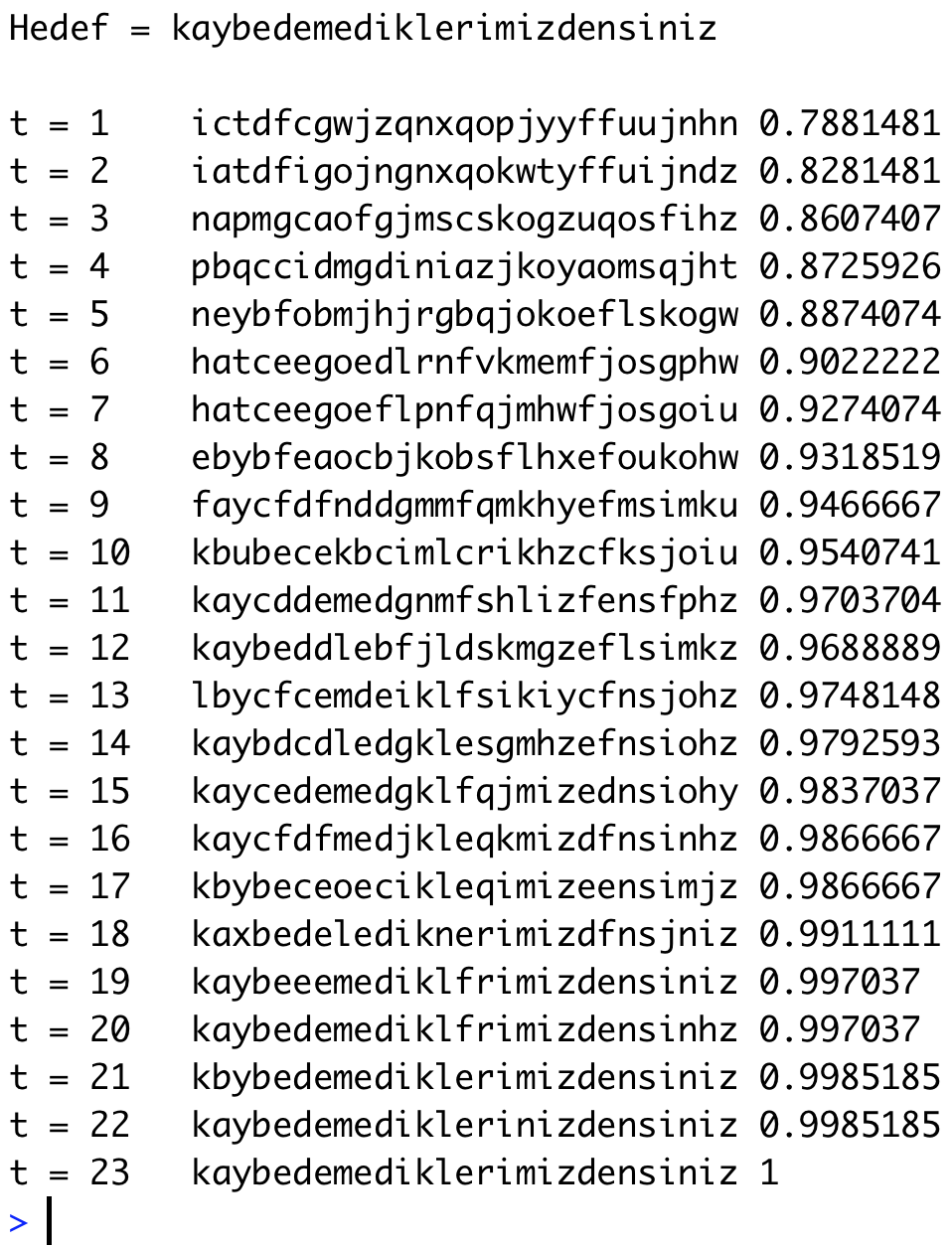 Makine için Doğru/Yanlış?
İnsan Keşfinin Evrimsel Modeli: Genetik Algoritma
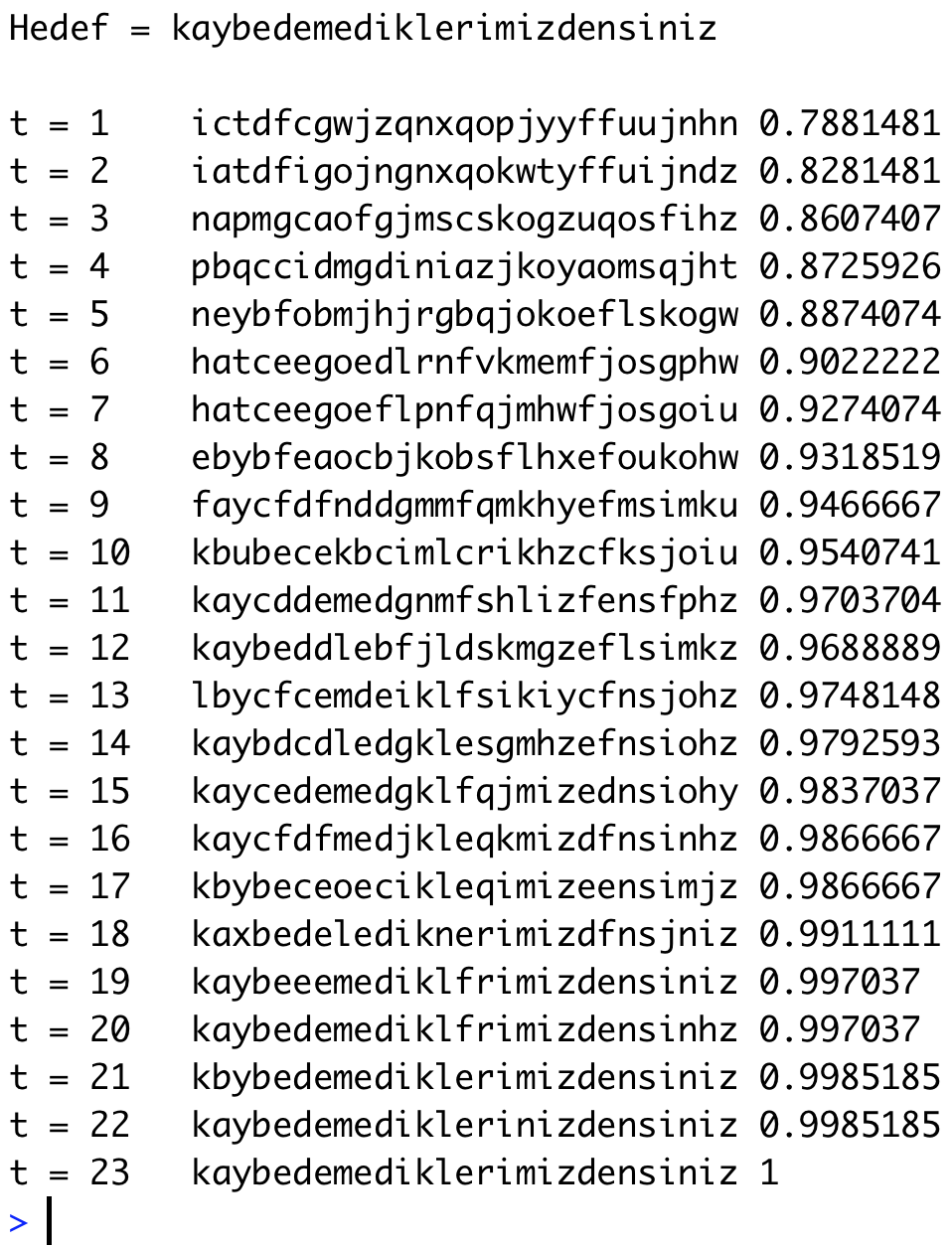 Makine için Doğru/Yanlış?
İnsan Keşfinin Evrimsel Modeli: Genetik Algoritma
Populasyonda Doğal Seçilim ile,
Hangi keşiflerin öleceği (yanlışlar)
Hangilerinden yenilerinin türeyebileceği (doğrular)
İnsan eli ile belirleniyor.
Bilinç Problemi
Yapay Zeka kendi doğrultusunu belirleyemiyor.
Bilinç Problemi
Yapay Zeka kendi doğrultusunu belirleyemiyor.

Yapay Zeka insan bilincinin bir yansımasıdır.
Bilinç Problemi
Yapay Zeka kendi doğrultusunu belirleyemiyor.

Yapay Zeka insan bilincinin aynen yansıtmaktadır.

Yapay Zeka bir araçtır.
Yapay Bilinç Mümkün Mü?
Bilinç gelişimi,
Bir süreç; annemiz, babamız, çevremiz, hayatımız etkili.
Bilincin ölçümü,
A bilinci B bilincinden daha bilinçlidir?
Church-Turing tezi:
İnsanüstü düzlemler vardır. (Ör: 2+2=5, tüm fiziği açıklayan tekil teori)
Günümüz bilgisayarları insanüstü düzlemlere ulaşamıyorlar.
İnsanüstü düzlemlere ulaşılabilse bile, bunların maddeyle ilişkisi ne olacak?
Yapay Bilinç Mümkün Mü?
Kısa Cevap: Bilmiyoruz.
Bilinç: Kendi varlığının farkında olma durumu.
Öznelik: Bilinçli varlıklar nesne olan maddeyle özne oldukları ilişkiler kurarlar.
Çıkarlar: Nesneler, özne olan bilinçli varlığın gözünden bakıldığında işlevlerine göre ayrılırlar.
J. Jaynes, 2000, Bikameral Aklın Analizinde Bilincin Kökenleri
Yapay Zeka Soruları?
Soru: Yapay Zeka yerimizi alacak mı?
Cevap: Günümüz Yapay Zeka’sı değil.
Not: Yapay Bilinç, belki. Onun da bizden daha bilinçli olacağı kuşkulu.
Yapay Zeka Soruları?
Soru: Yapay Zeka bizi yok mu edecek? (Stephen Hawking)
Cevap: Günümüz Yapay Zeka’sı değil.
Not: Yapay Bilinç, belki.
Yapay Zeka Soruları?
Soru: Yapay Zeka tehlikeli mi?
Cevap: Belki. Hidrojen bombası kadar değil.
Not: İnsan daha tehlikeli. (hepsini kötü amaçlar için kullanabilir)
Nasıl Kullanıyoruz?
Bireyin günlük yaşantısında (arama motorları vb.)
Kar amaçlı olarakÖr: Libratus poker aracı.Milyonlar kazanmıştır.
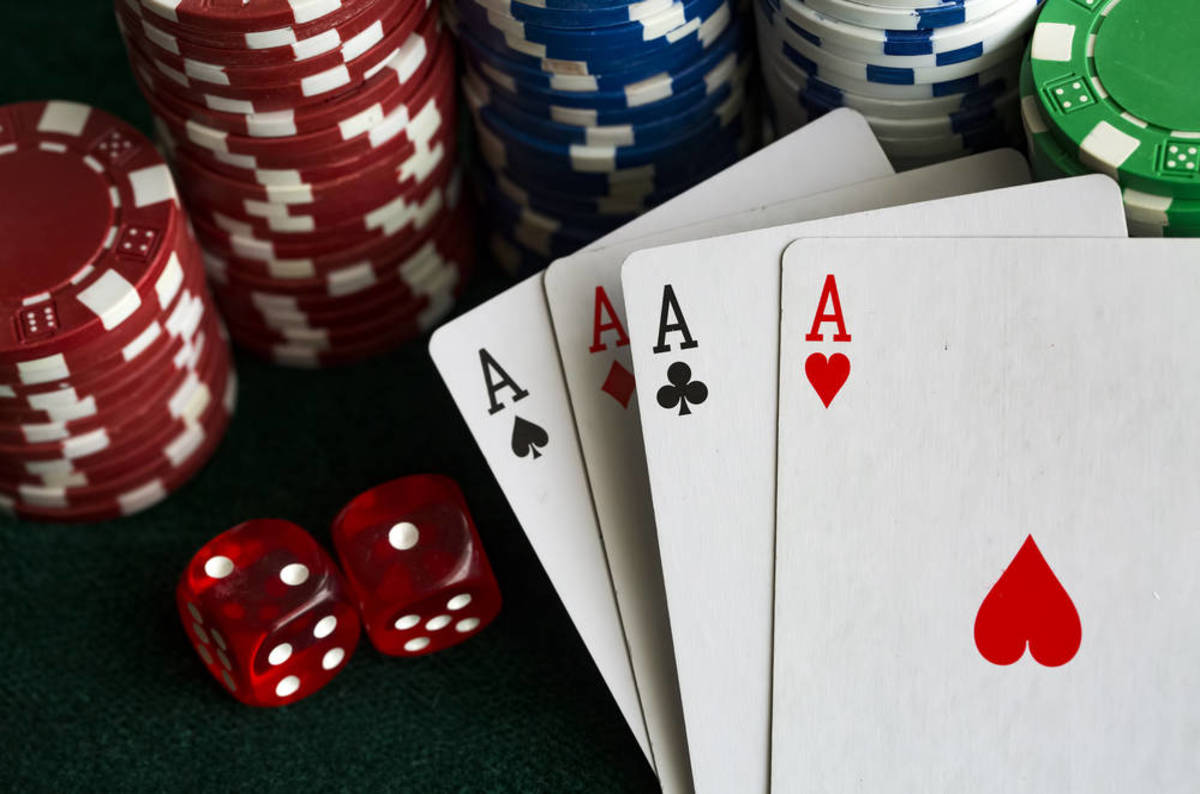 Nasıl Kullanabilirdik?
Toplumsal (Kolektif) Yaşamın Düzenlenmesi’nde:
İnsansız Karayolu Ulaşımı
Tam-İnsansız Üretim
Verimli Şehir Planlaması
İnsansız Karayolu Ulaşımı Neden Zor?
Sistem insan ve Yapay Zeka tarafından paylaşılıyor.
İnsanın olmadığı bütün simulasyonlar kazasız çalışıyor.
Ama tümden herkese insansız otomobil sağlamak gerçekçi değil.
Egemen düzen başta sadece zengin bir kesimin sahip olmasını zorunlu kılıyor.
Tam-İnsansız Tarım Şu An Mümkün
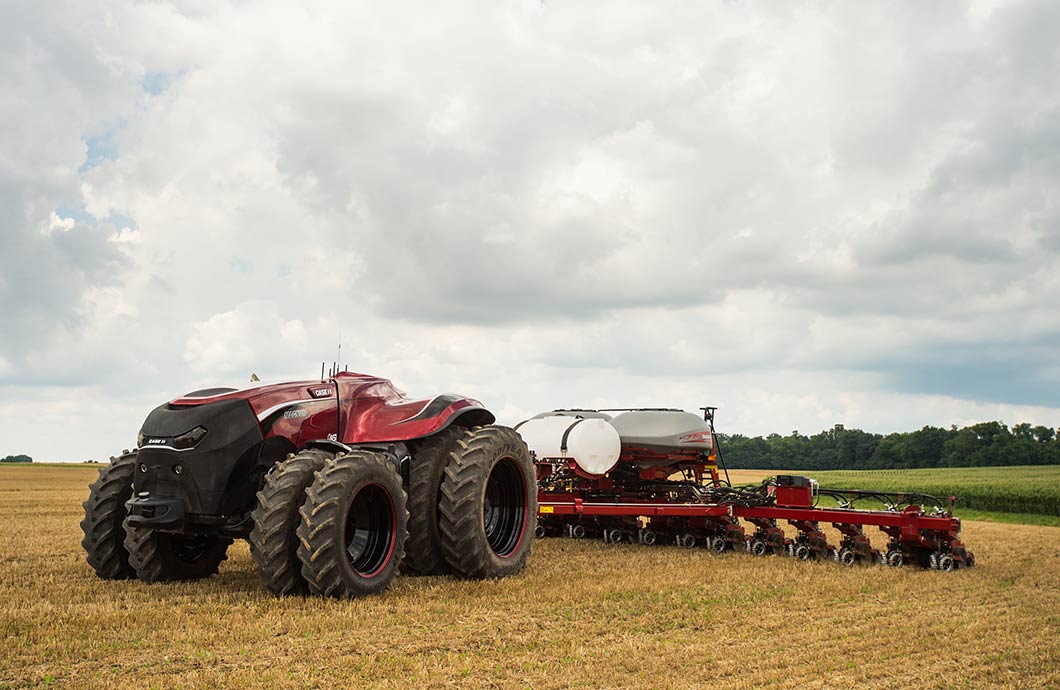 Tam-İnsansız: Hammaddeden tüketime kadar geçen tüm sürecin insansız olması.
Üretim araçları hazır
Ulaşım araçları hazır
Pazarlama araçları hazır
Niye Yapmıyoruz?
Artı-Değer Sorunu: İnsan çalıştırmayan şirketler, makineler üzerinden tasarruf (kar) elde edemezler.
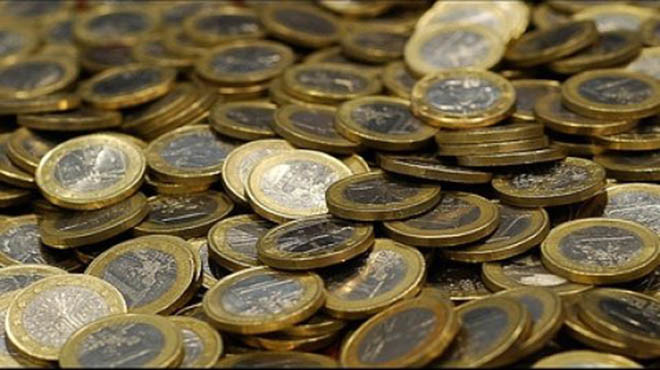 Verimli Şehir Planlaması
Ulaşım Açısından Şehir Planlaması(Katoshevski-Cavari ve diğerleri, 2011)
Utiliter çözüm: Tüm sakinlerin işyerlerine toplam uzaklığını asgari düzeye çek.
Gerçekçi değil: Tüm konutların tüm sakinlere açık olduğu varsayılıyor.
Konutlar oysaki satılık!
Sonuçlar
Sonuçlar
Yapay Zeka henüz tehlikeli değil, yararlı.
Sonuçlar
Yapay Zeka henüz tehlikeli değil, yararlı.
Yapay Zeka kolektif yaşamın düzenlenmesinde kullanılabilir.
Sonuçlar
Yapay Zeka henüz tehlikeli değil, yararlı.
Yapay Zeka kolektif yaşamın düzenlenmesinde kullanılabilir.
Yapay Zeka’dan tam verim alabilmek için toplumsal yaşantımızı değiştirmeliyiz.
Sonuçlar
Yapay Zeka henüz tehlikeli değil, yararlı.
Yapay Zeka kolektif yaşamın düzenlenmesinde kullanılabilir.
Yapay Zeka’dan tam verim alabilmek için toplumsal yaşantımızı değiştirmeliyiz.
Bu yapıldığında Yapay Zeka da, yazının bulunması ve buharlı makinelerin icadı gibi önemli tarihsel gelişmelerin arasında yer alacaktır.
TEŞEKKÜR EDERİM...
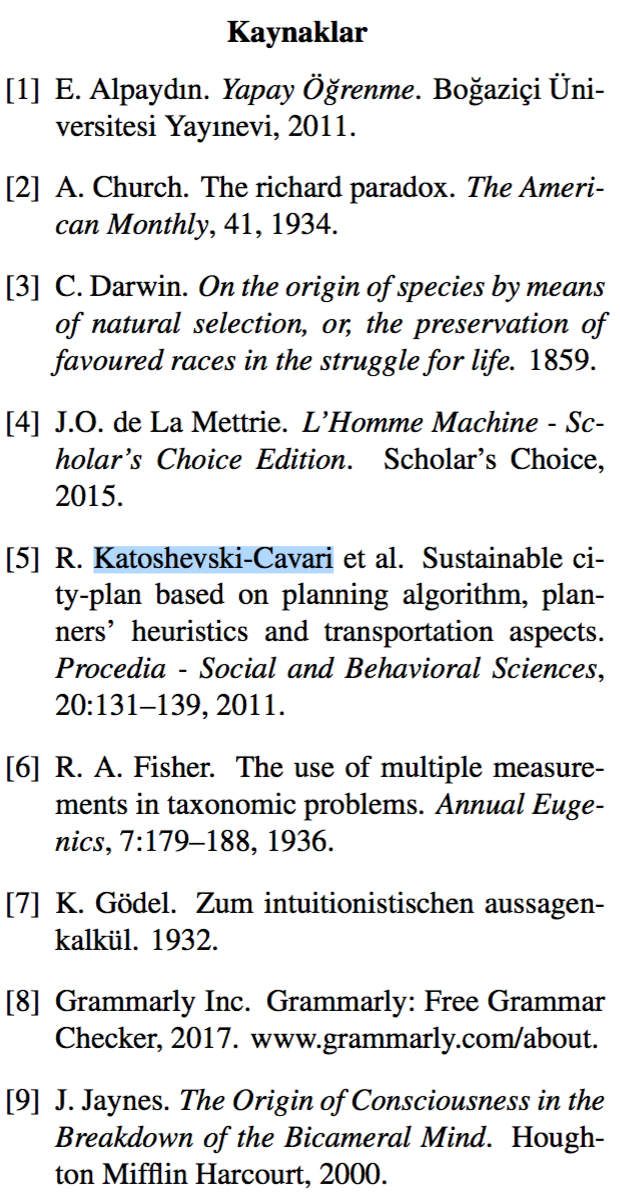